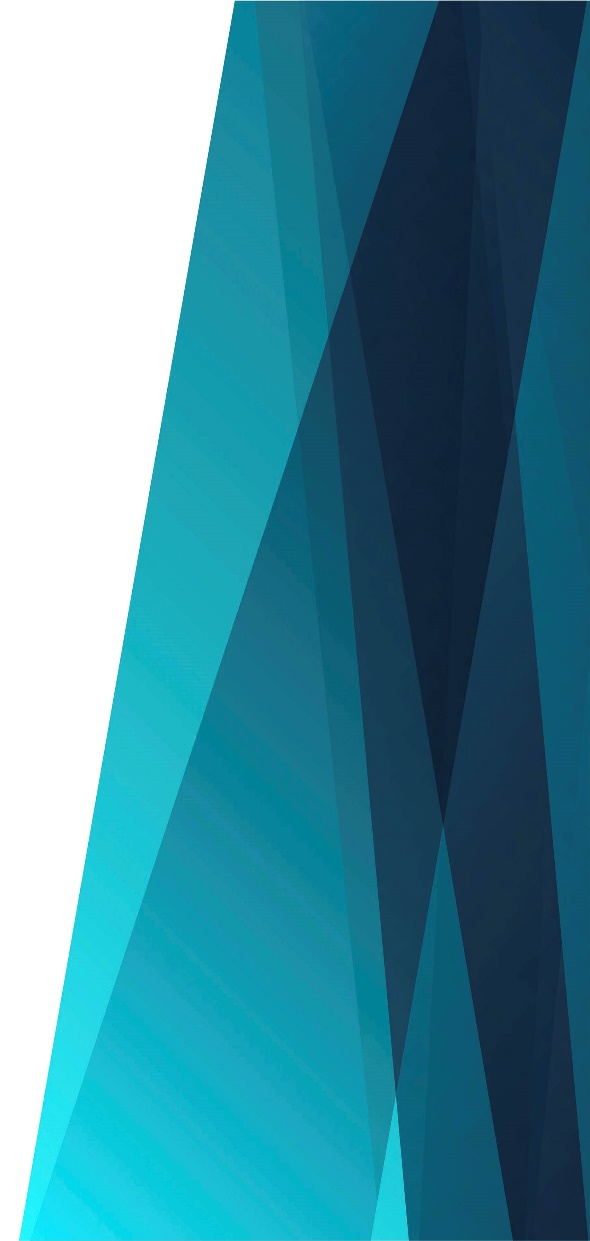 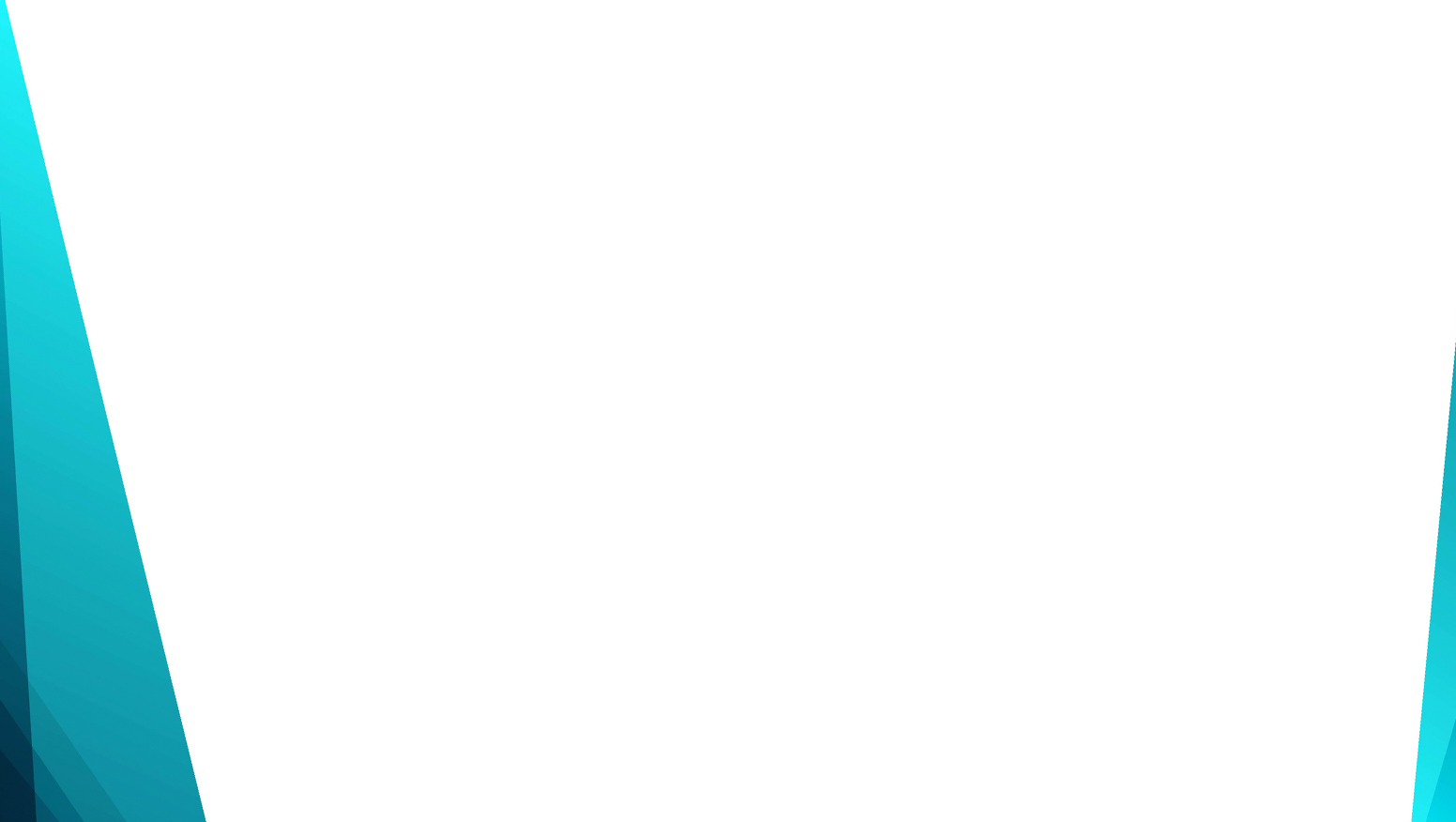 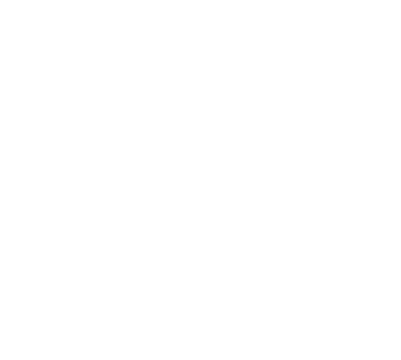 Слышнопризывное слово
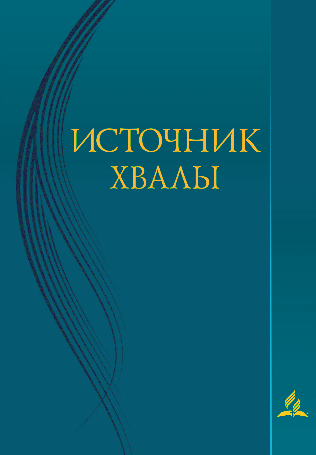 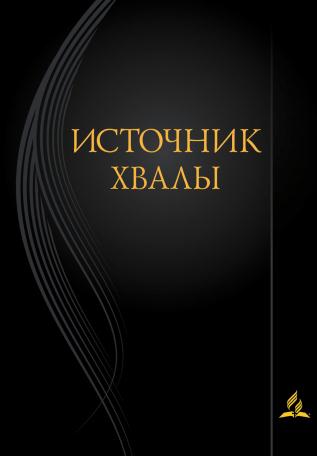 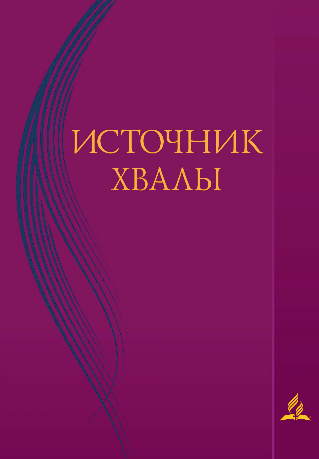 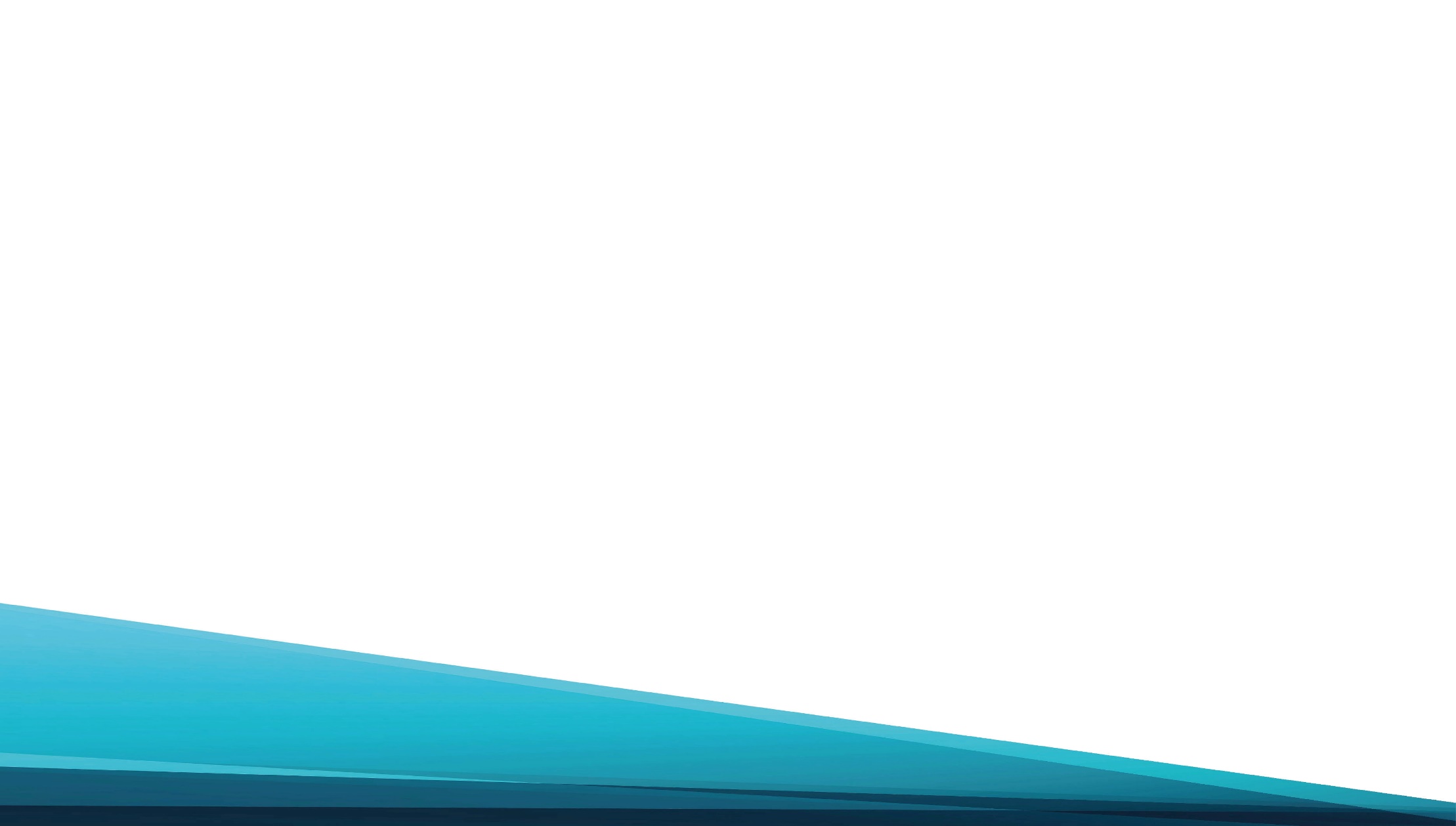 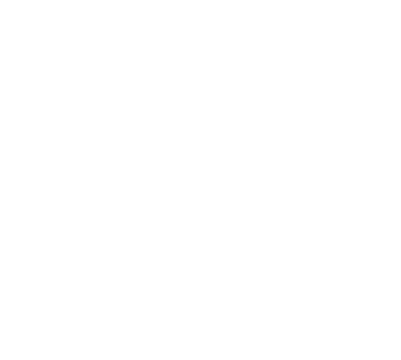 Слышно призывное слово,Всюду работников ждут.
Жёлтая нива готова,
Встаньте – 
И дружно за труд!
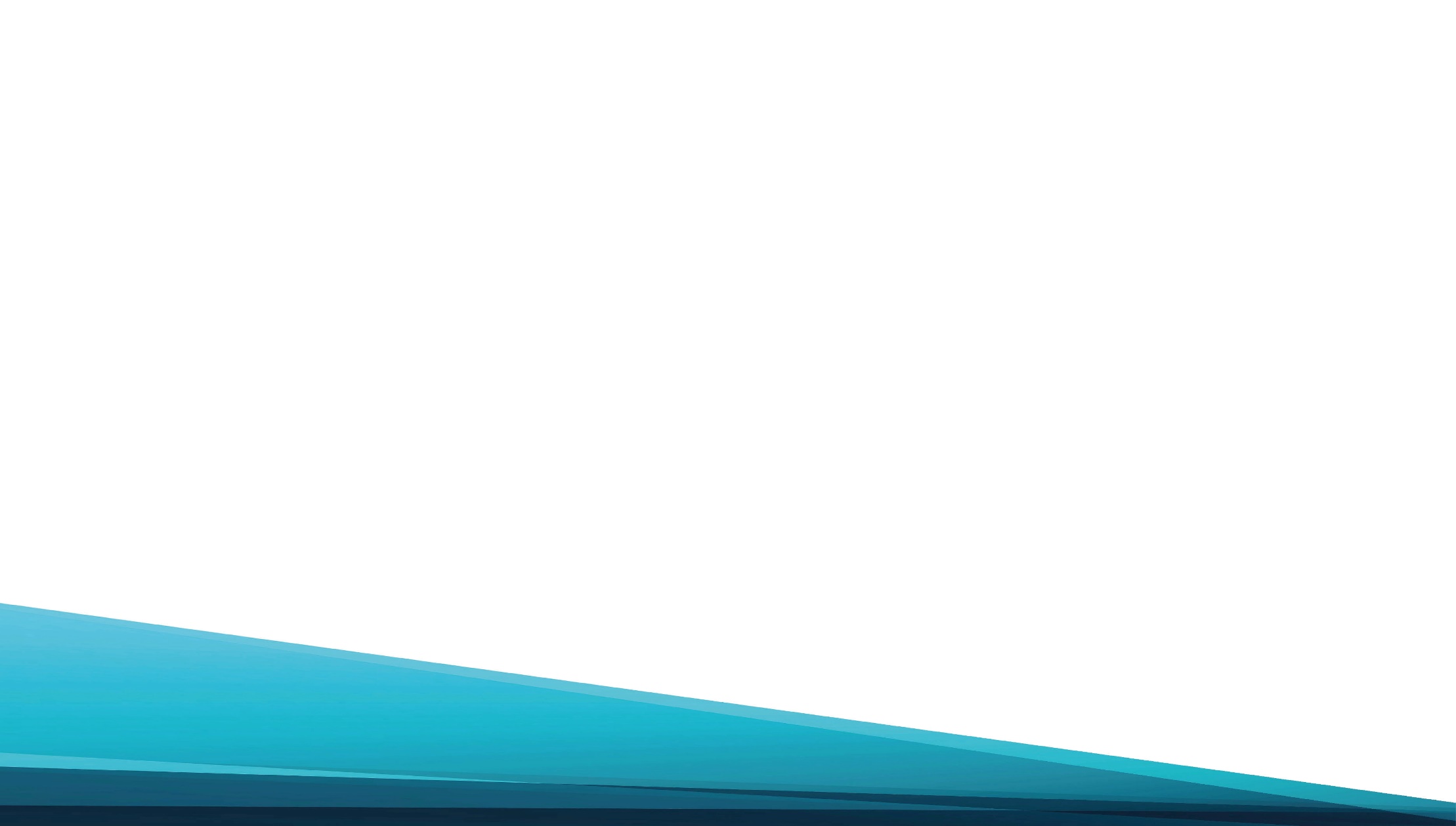 Слушайте, Бог приглашает:
«К делу! Ведь ночь наступает.
Дружно спешите жать,
Радостно собирать урожай».
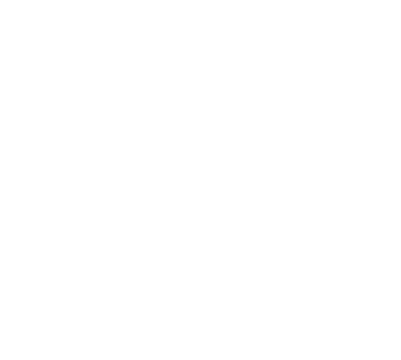 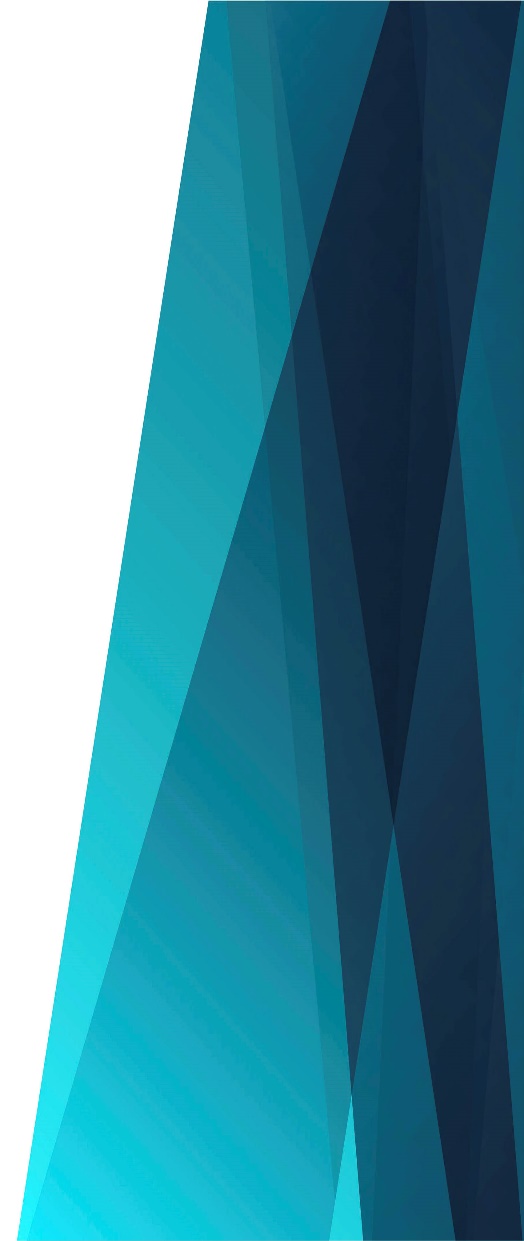 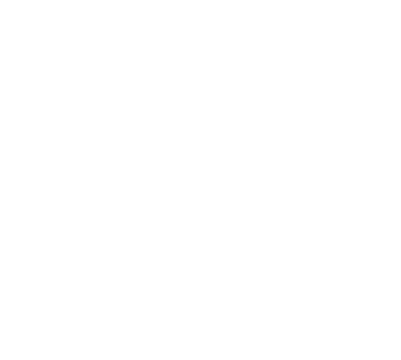 Припев: 
Пой, пой, песнь звучит,
Примкни к тем певцам,
С сердцем светлым и душой
Смело труд свершай.
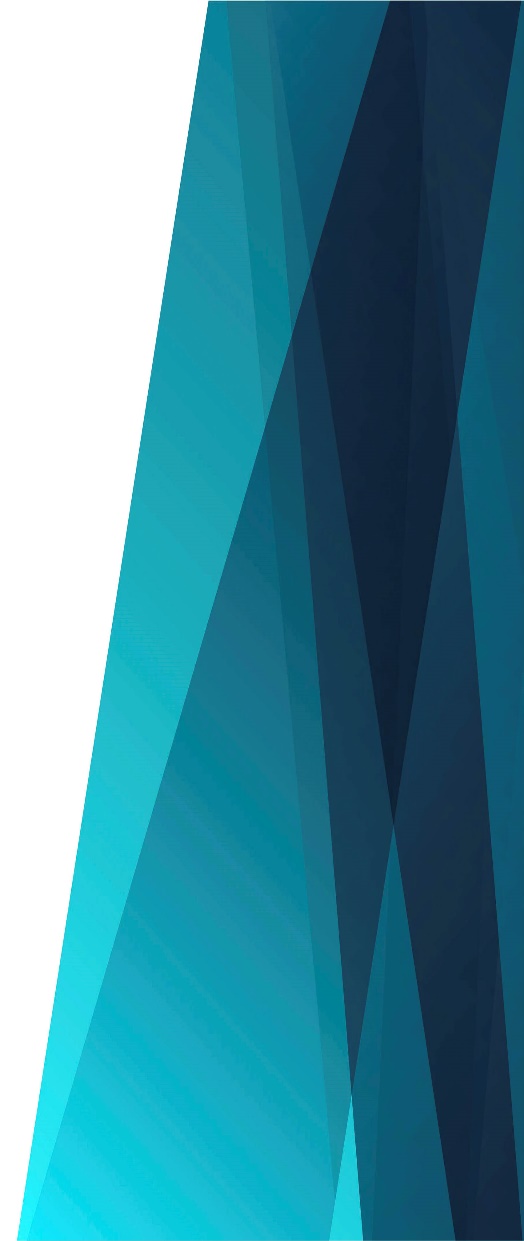 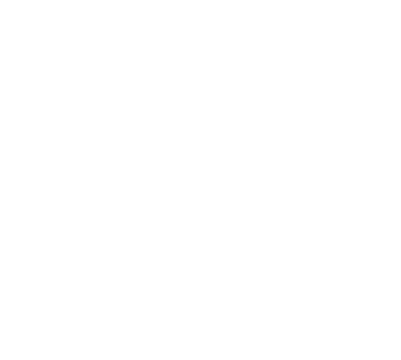 Слушай, песнь звучит,
Поспеши в ряды!
Дружно спешите жать,
Радостно собирать урожай!
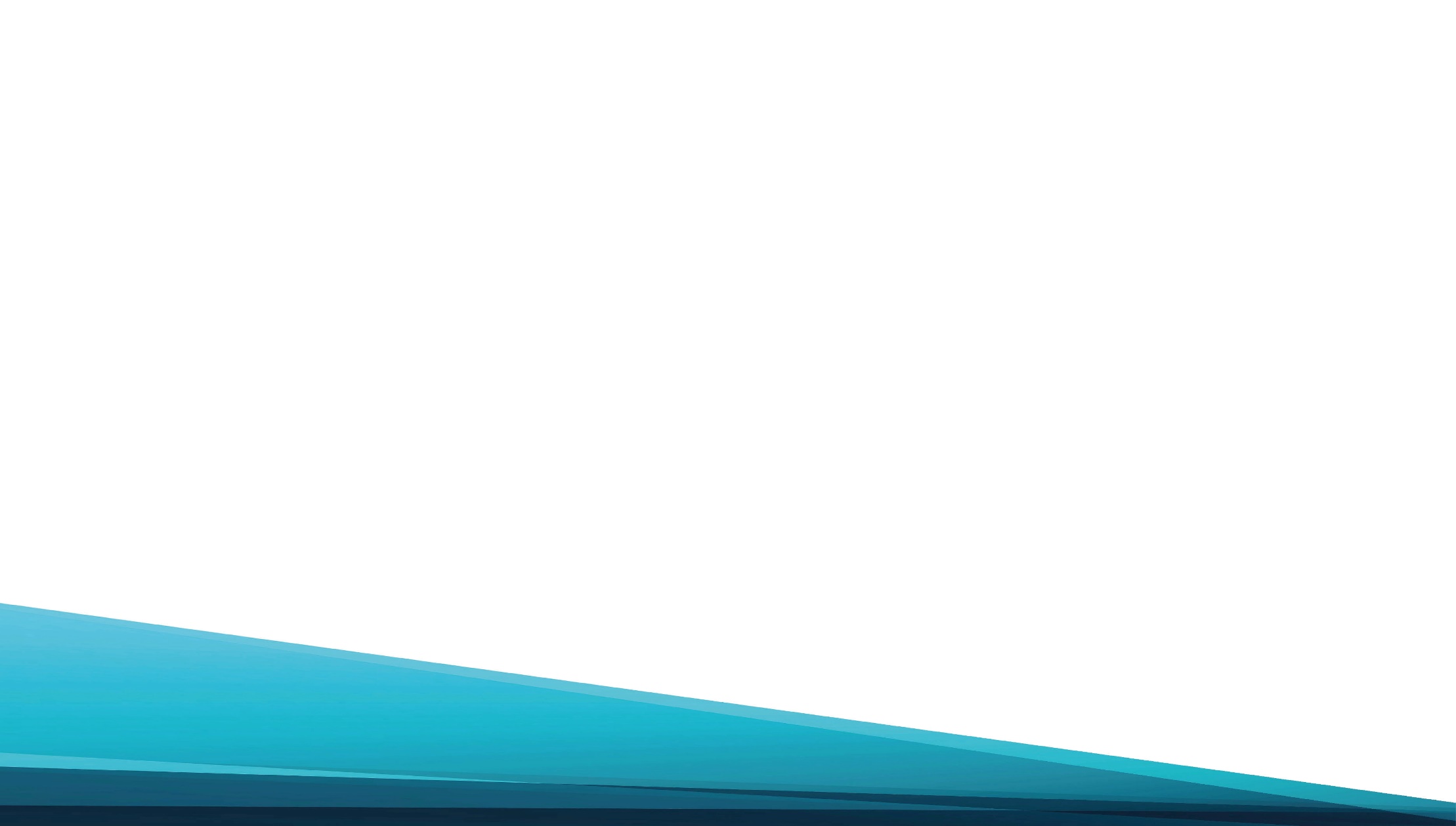 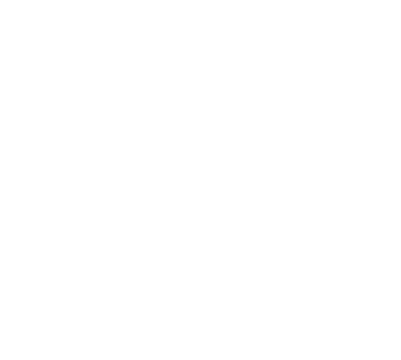 С сердцем, счастливым от пенья,
К ниве спешите скорей,
Близко колосьев паденье,
Ждут они жатвы своей.
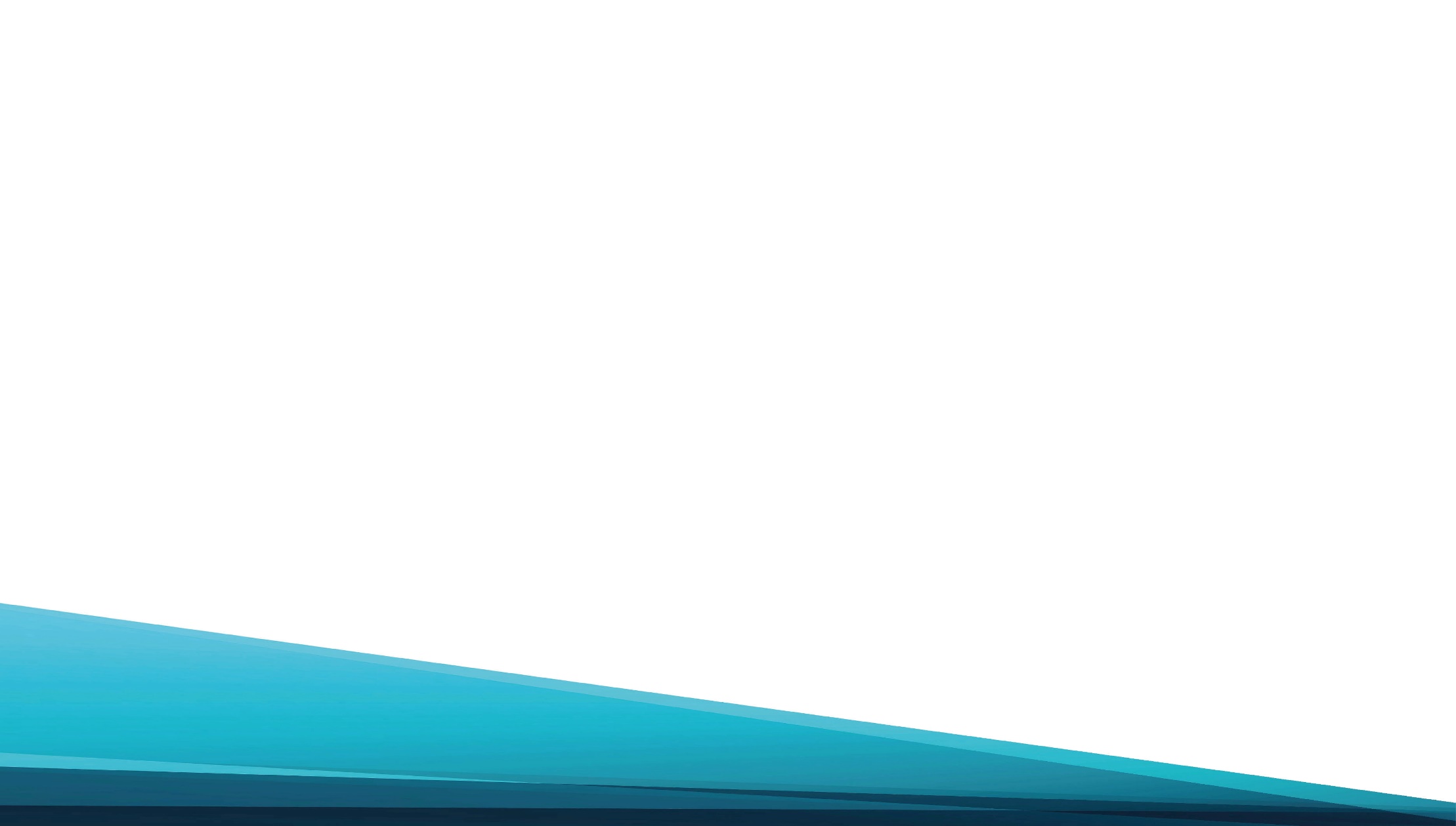 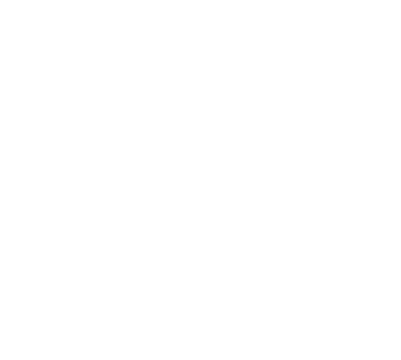 Братья, дружней соберитесь,
С мужеством, с верой трудитесь;
Не вечен труд земной, для наших Душ покой близок  нам!
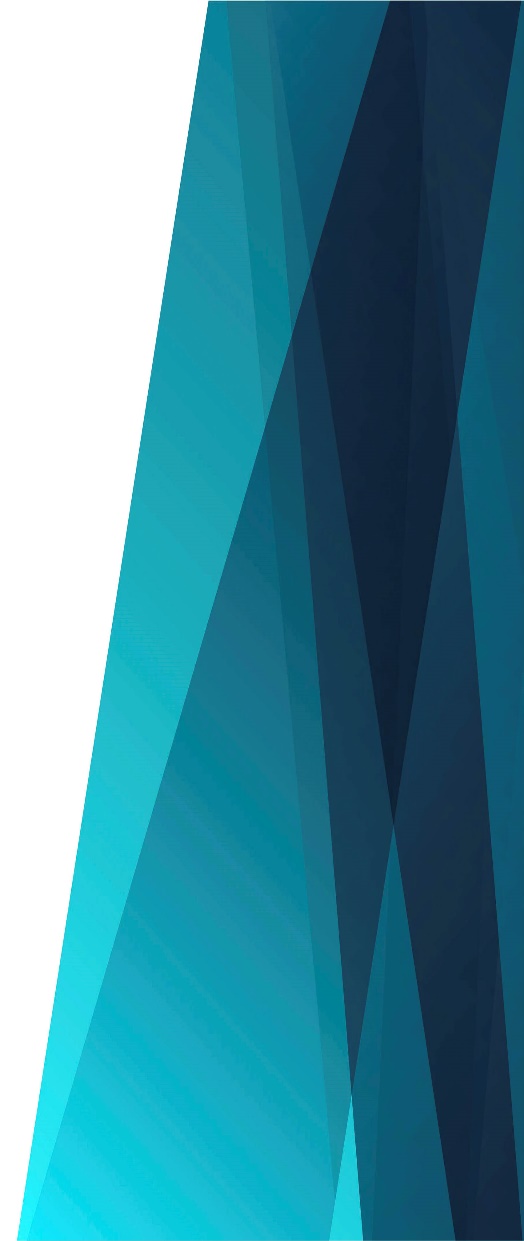 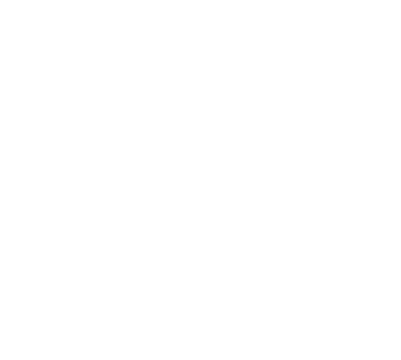 Припев: 
Пой, пой, песнь звучит,
Примкни к тем певцам,
С сердцем светлым и душой
Смело труд свершай.
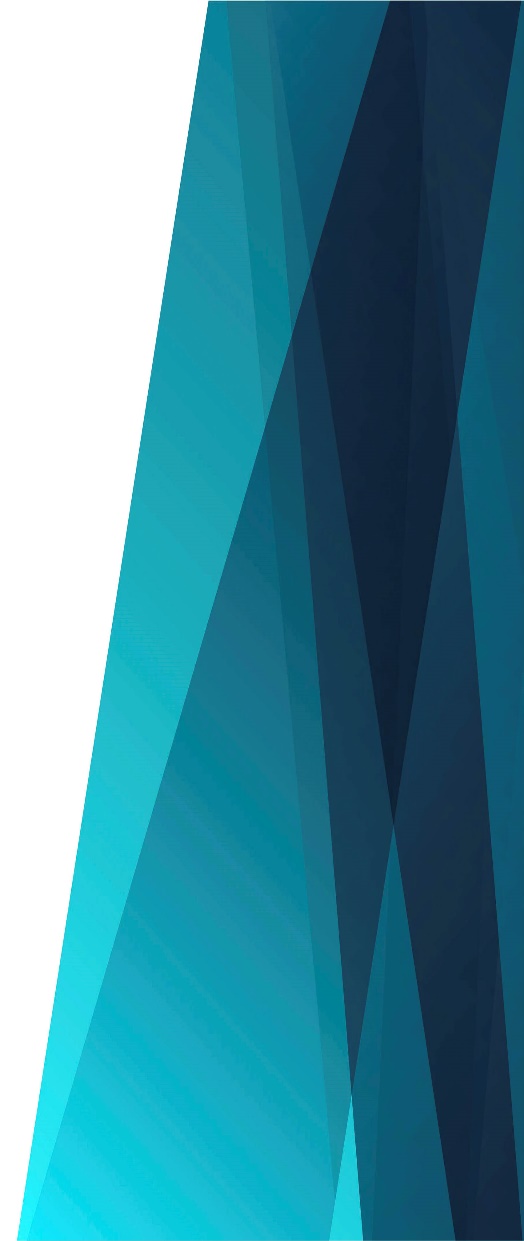 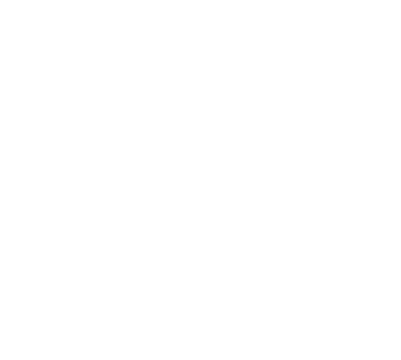 Слушай, песнь звучит,
Поспеши в ряды!
Дружно спешите жать,
Радостно собирать урожай!
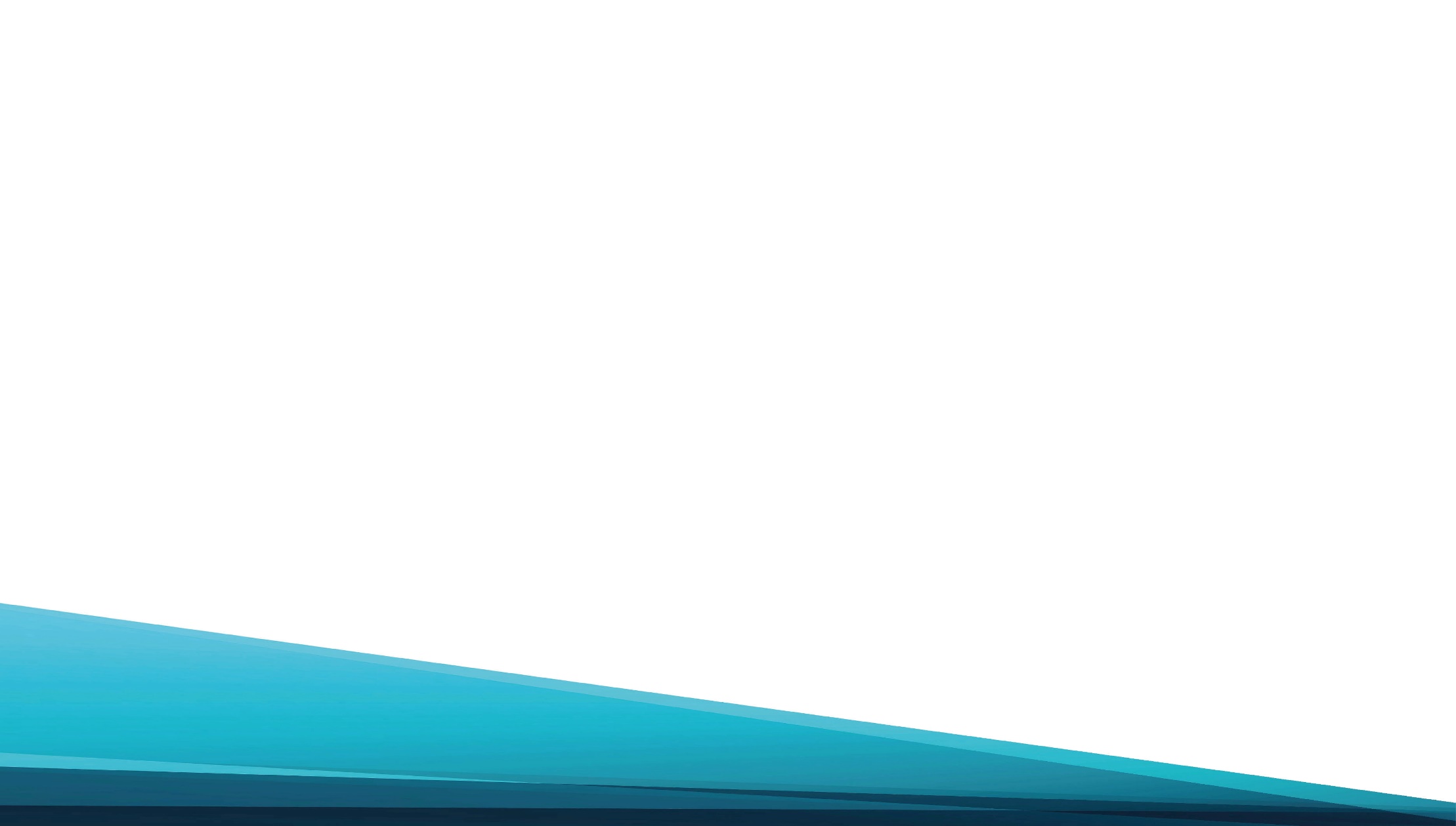 Слушайте пение хора,Хор тот – дружина жнецов.
Жатва окончится скоро
Множеством чудных снопов.
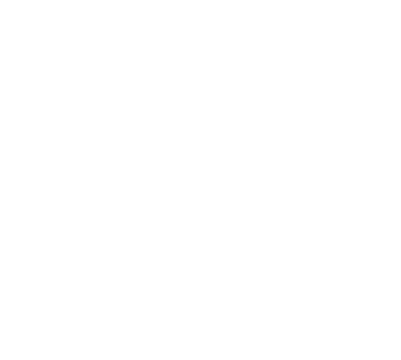 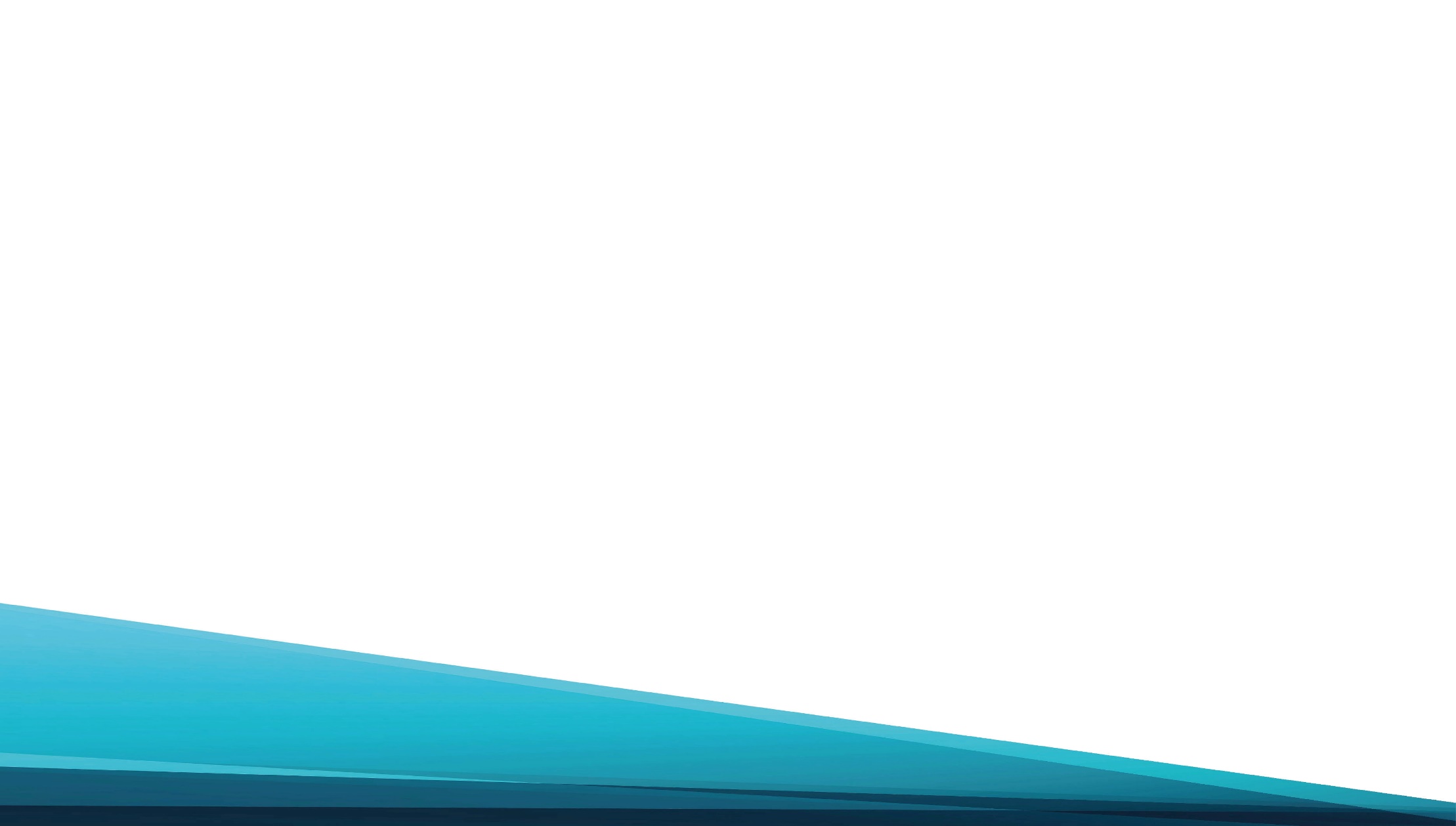 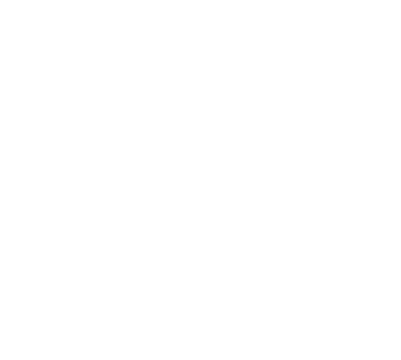 Братья, не стойте лениво,
Ждёт вас Господняя нива;
Ждёт Сам Господь сынов,
К жнущим примкните,
Доколе день!
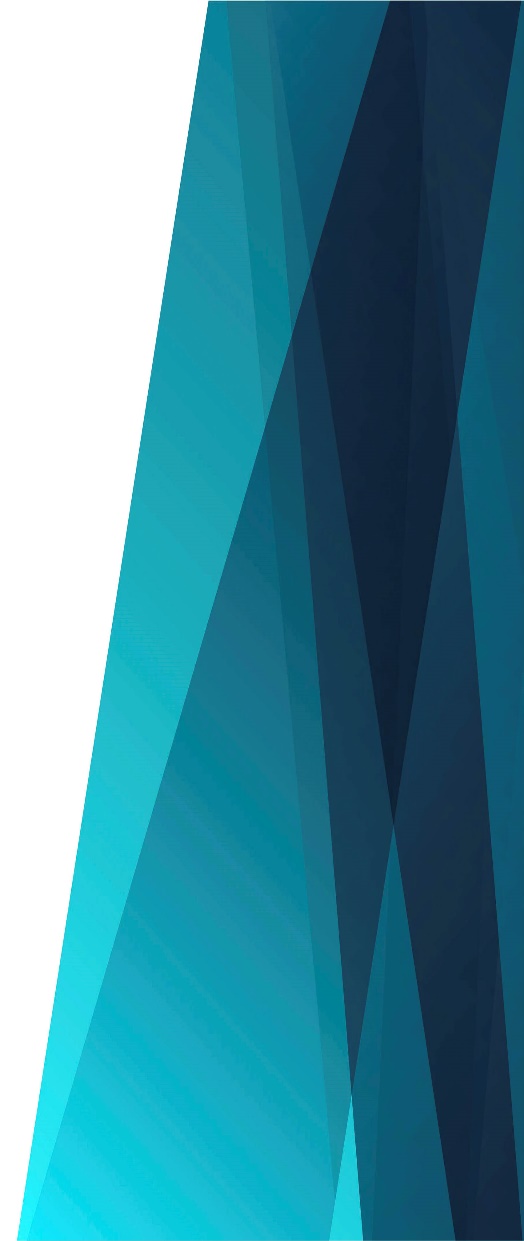 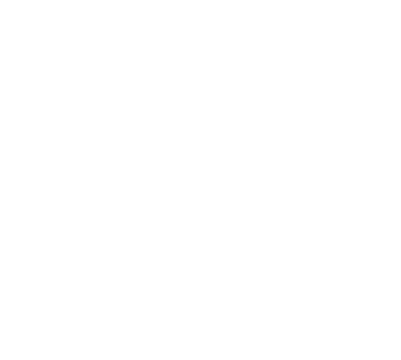 Припев: 
Пой, пой, песнь звучит,
Примкни к тем певцам,
С сердцем светлым и душой
Смело труд свершай.
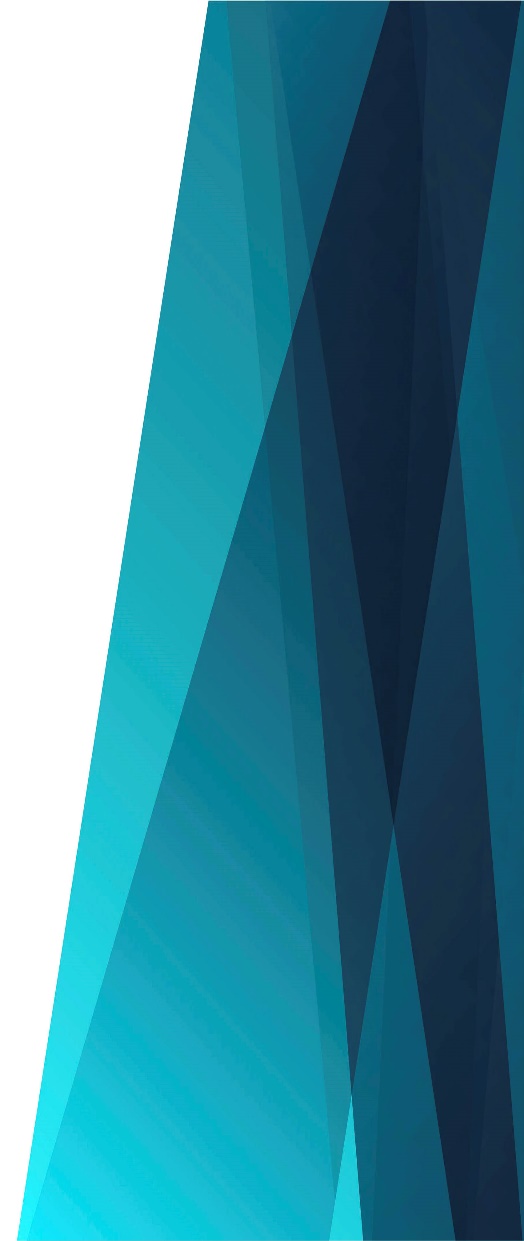 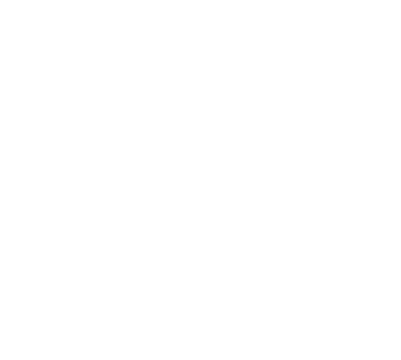 Слушай, песнь звучит,
Поспеши в ряды!
Дружно спешите жать,
Радостно собирать урожай!